Reconstitution de paléoclimats grâce à la palynologie: 
grains de pollen extraits de carottes de tourbes
OBJECTIFS
Utilisation de google earth: visualiser les sites de prélèvements de tourbes
Utilisation d’un tableur pour construire:
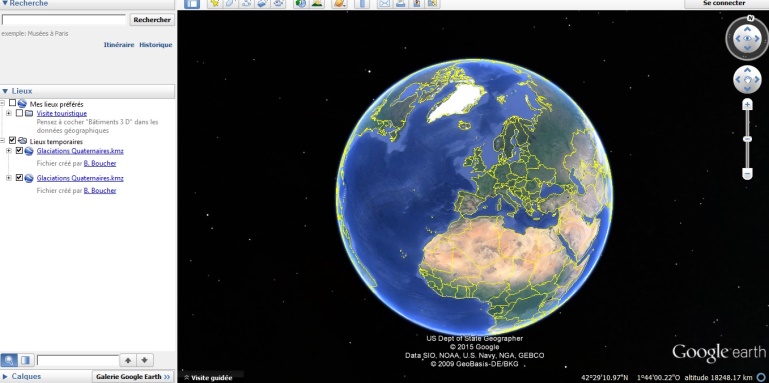 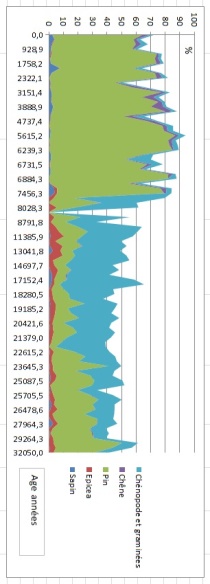 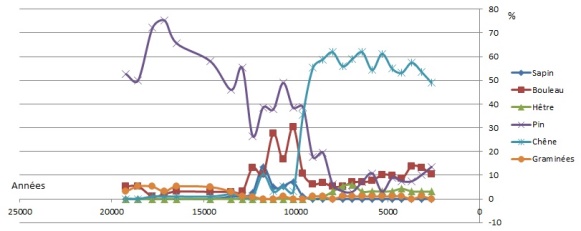 un graphique
Un diagramme pollinique
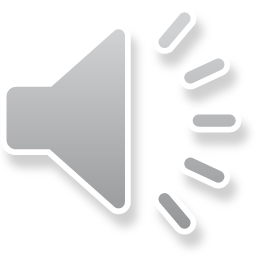 Utilisation d’un fichier kmz avec google earth
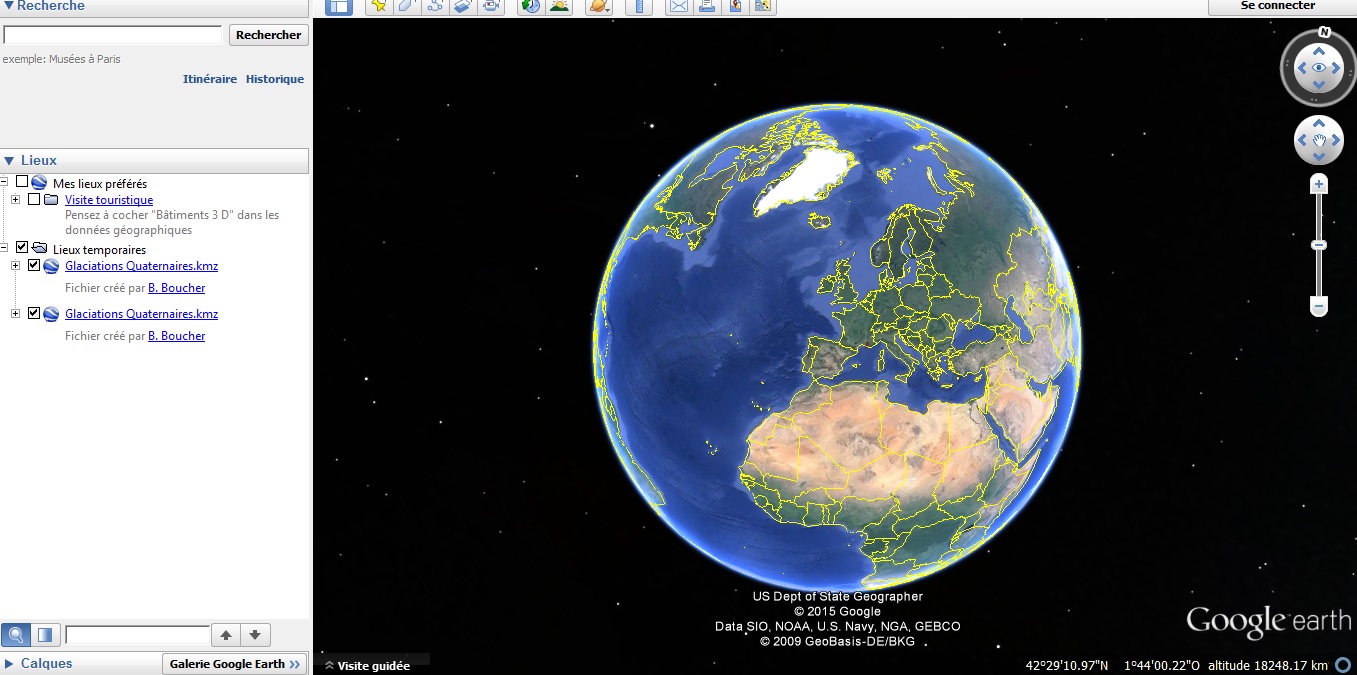 Clic: lieux temporaires puis Glaciations quaternaires
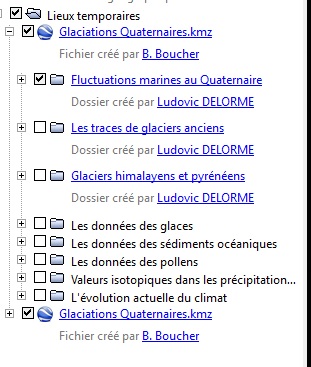 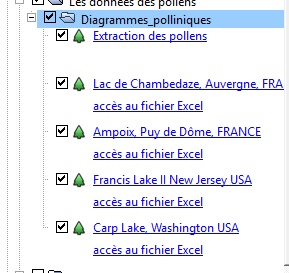 Clic Les données des pollens
Double clic pour afficher le site
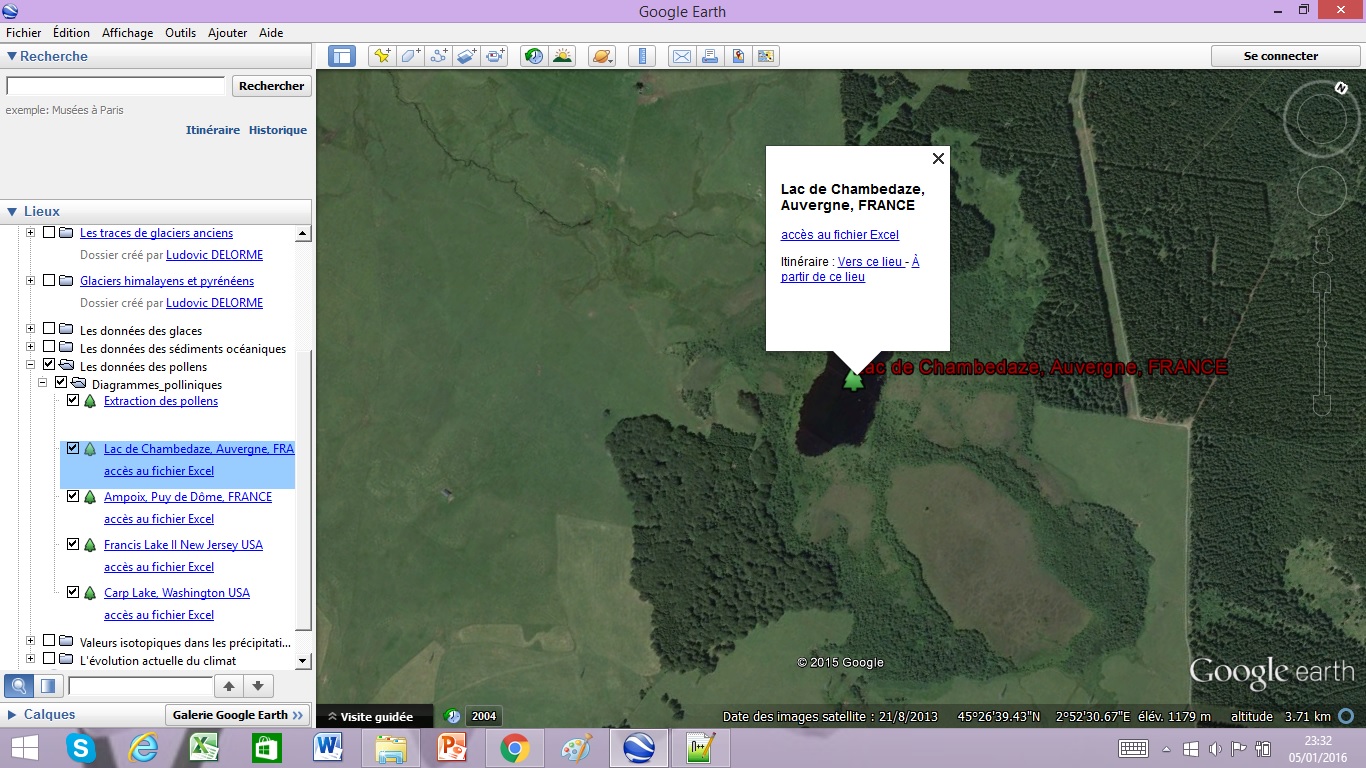 Localisation de la tourbière
Double clic de la même façon sur les autres sites
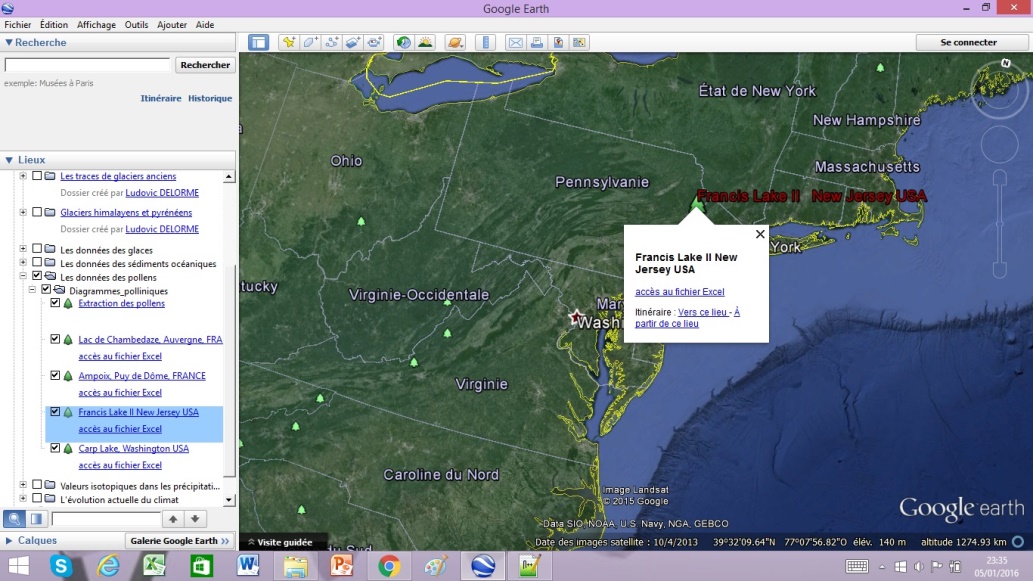 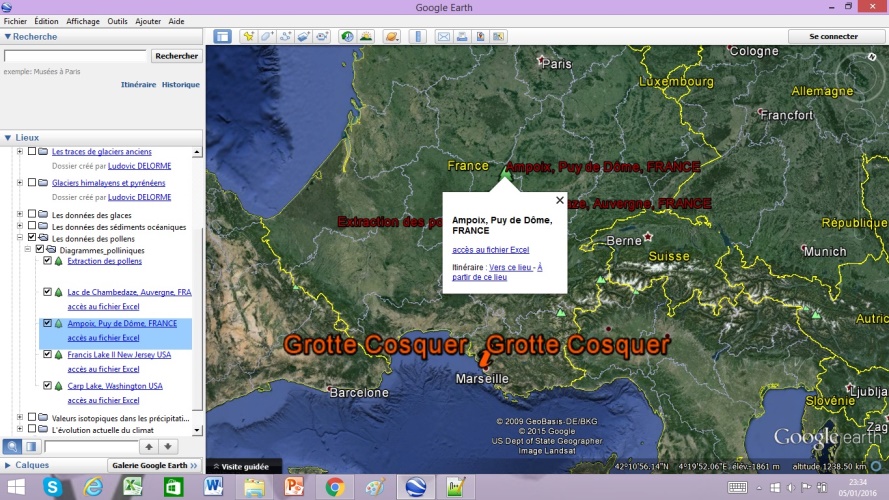 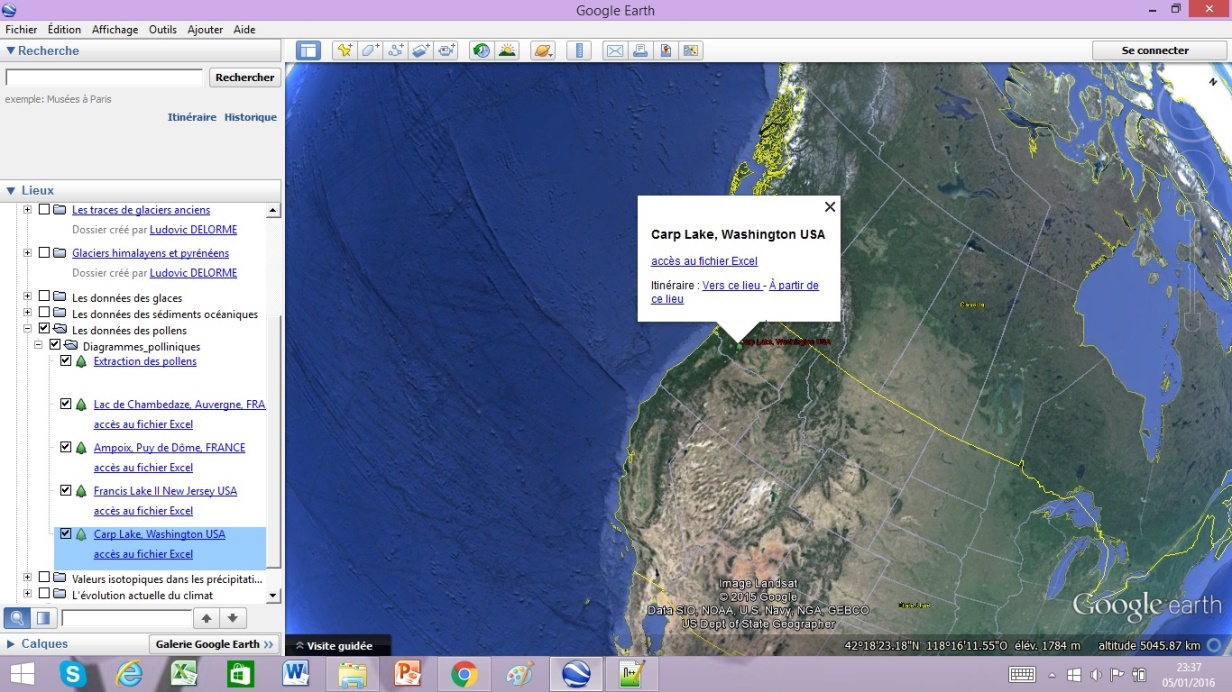 Si vous « zoomer » sur le site de Carp Lake, vous allez apercevoir une tourbière…. Vous pouvez faire de même pour le site Francis Lake…
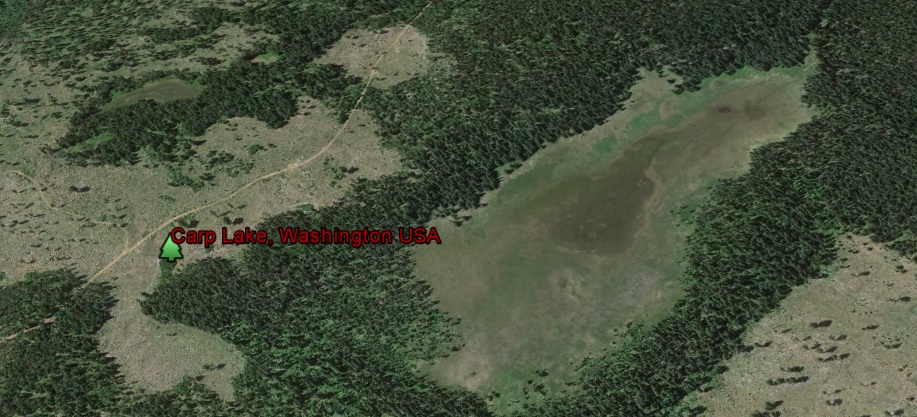 Nous allons travailler sur les deux sites USA: deux ateliers
Atelier 1: Carp Lake West USA
Atelier 2: Francis Lake  East USA
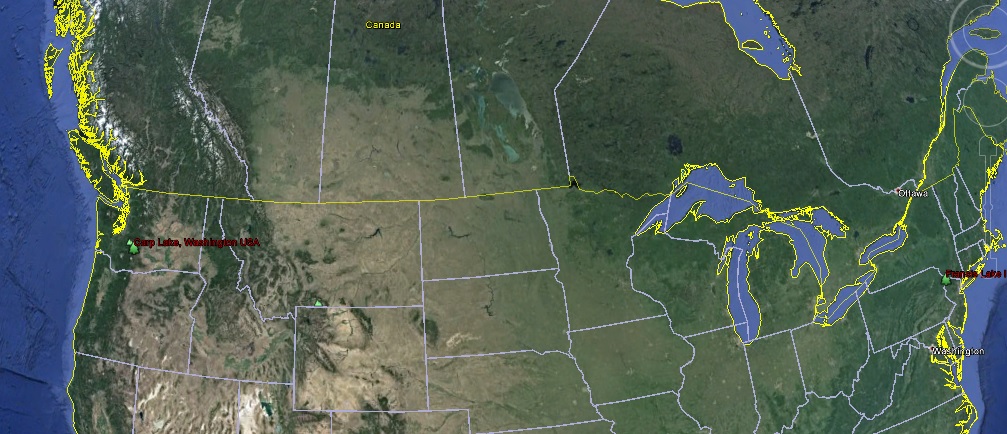 Corrélations possibles: comparaison des deux sites au cours du temps => prochaine séance!
Banque de données: ouvrir le fichier excel correspondant à votre atelier
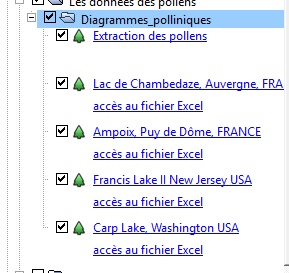 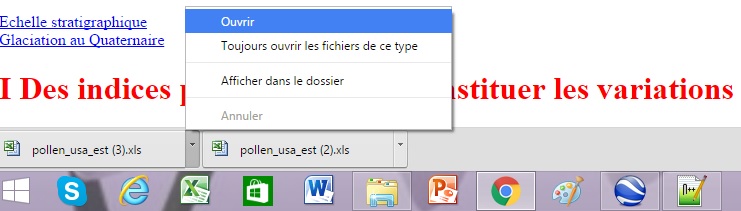 Ouvrir le fichier excel
Clic sur « Activer la modification »
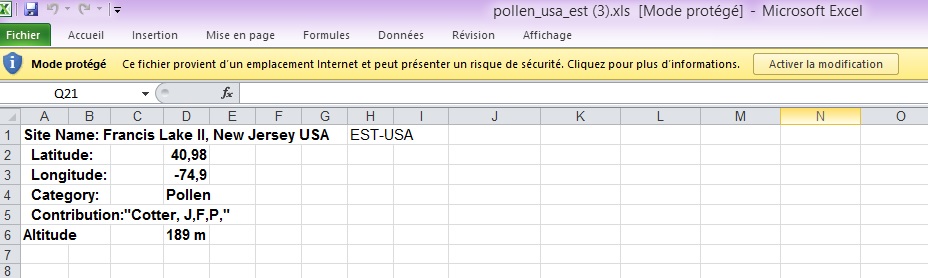 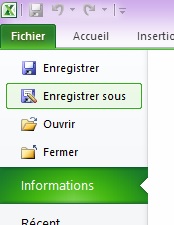 Puis enregistrer votre fichier dans votre T par exemple avant de commencer ou sur une clef USB (conseillée).
Les données: profondeur du carottage, âge, % de grains de pollen de différents groupes végétaux
Les préférences climatiques
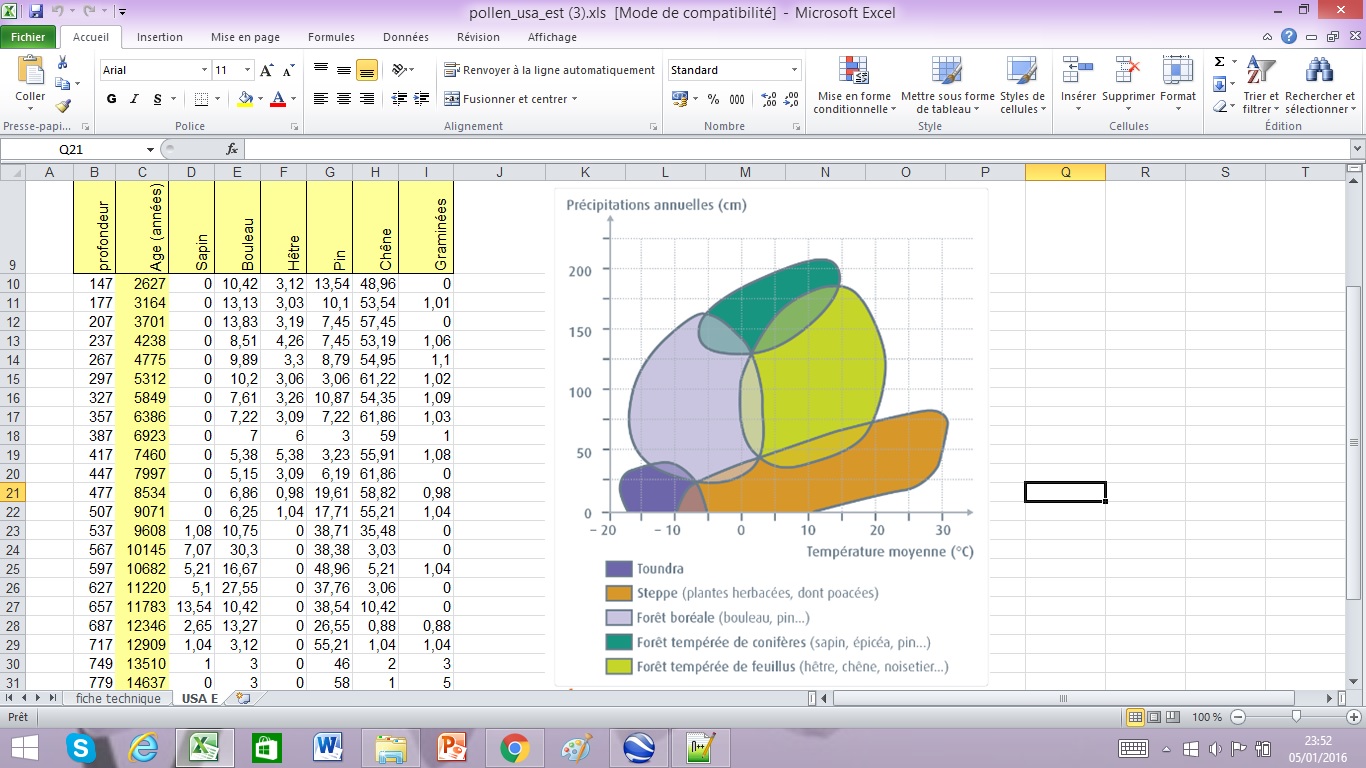 Réalisation du graphique: % des différents pollens en fonction du temps   (option 1)
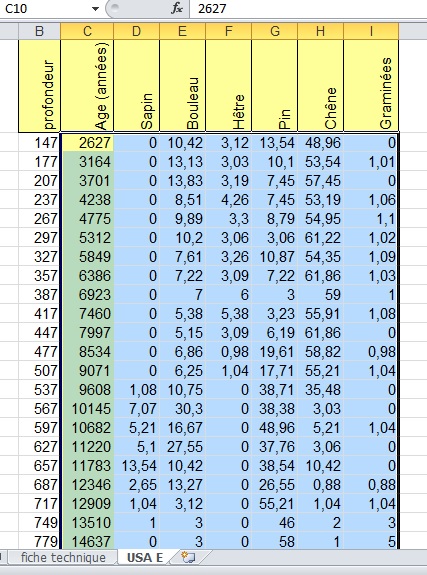 Sélectionner les données chiffrées
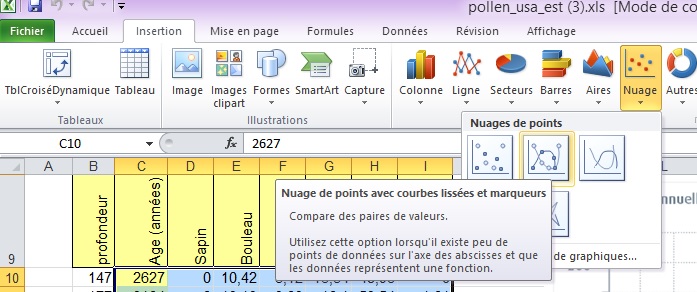 pourcentage
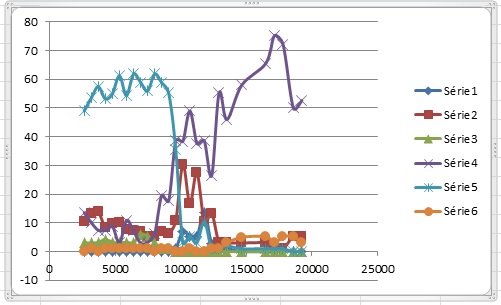 Pour lire ce type de graphique, on part du plus ancien => on va donc inverser l’axe des abscisses
années
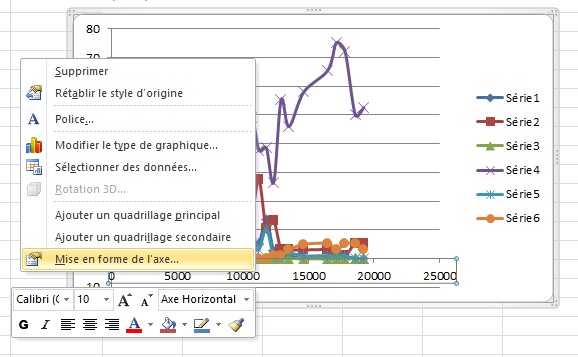 Clic droit sur l’axe des abscisses puis sur « mise en forme » puis cocher « valeurs en ordre inverse »
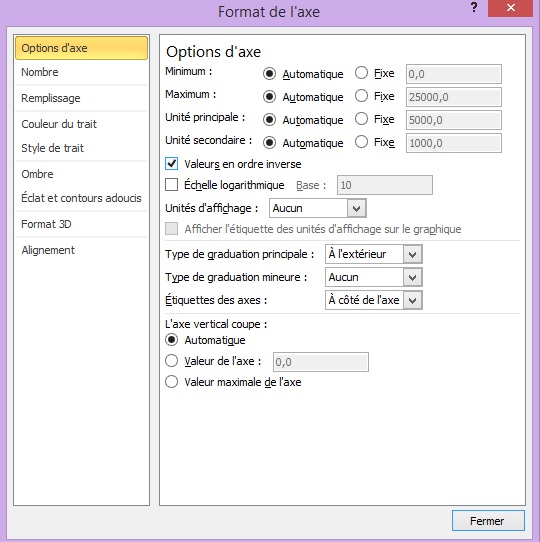 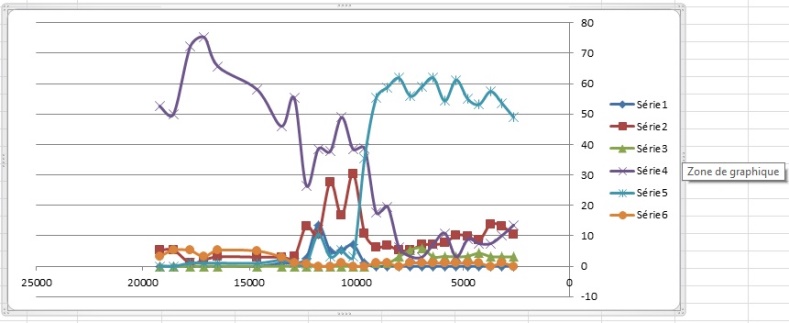 Il faut donner maintenant le nom des séries!
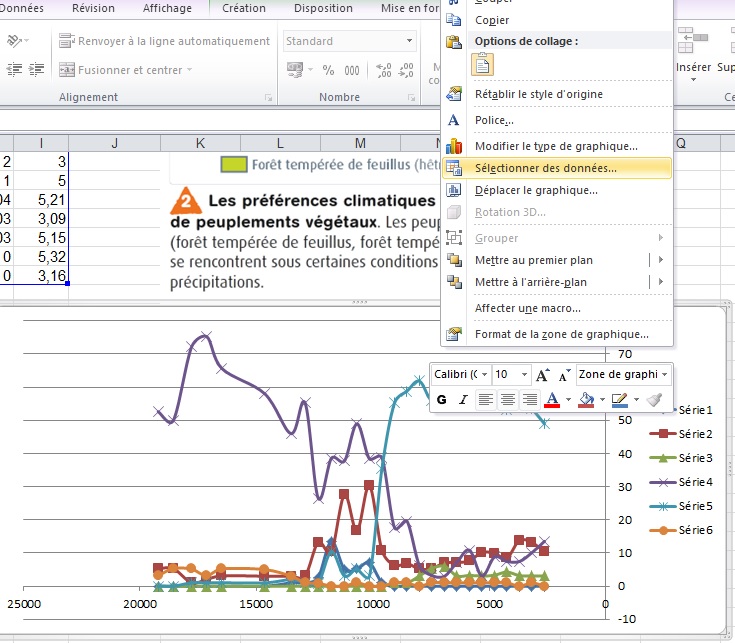 Clic droit sur le graphique
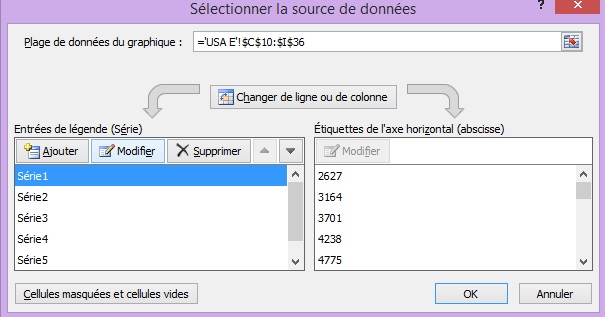 Sélectionner la série 1
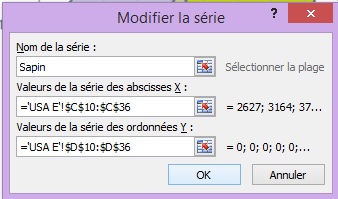 … de même pour toutes les autres séries
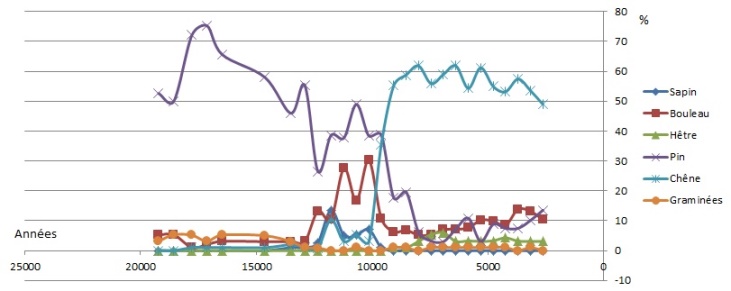 Ne pas oublier de mettre un nom pour les axes
Réalisation du diagramme pollinique  (option 2)
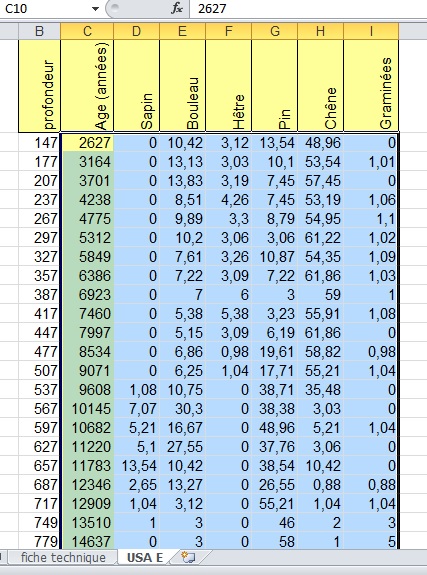 Sélectionner les données chiffrées
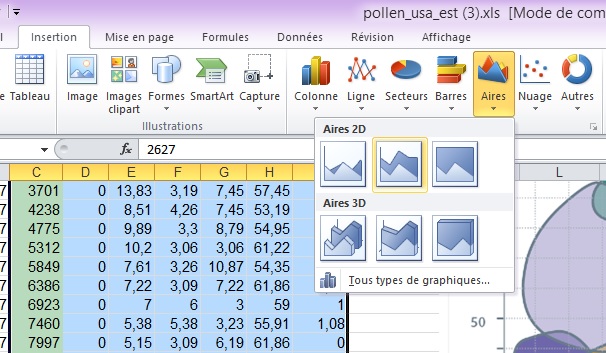 Sélectionner successivement « Aires » puis le 2ème diagramme en 2D
Une fois cette étape achevée, votre diagramme n’aura  aucun sens pour l’instant!!!!
Il faut indiquer l’axe des x = temps en années
Clic droit sur le graphique
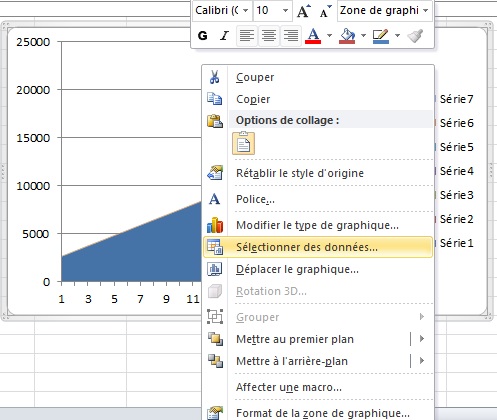 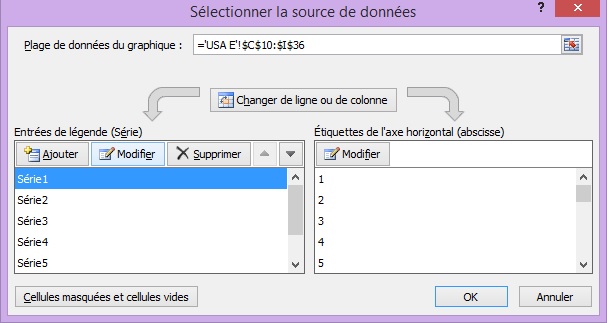 Sélectionner la série 1 (temps) puis supprimer
Sélectionner « modifier »: on va ajouter une série (le temps) en abscisse.
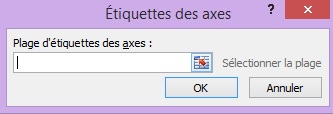 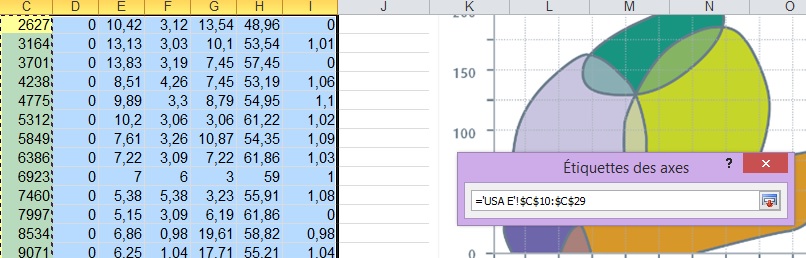 Sélectionner les valeurs qui correspondent aux années
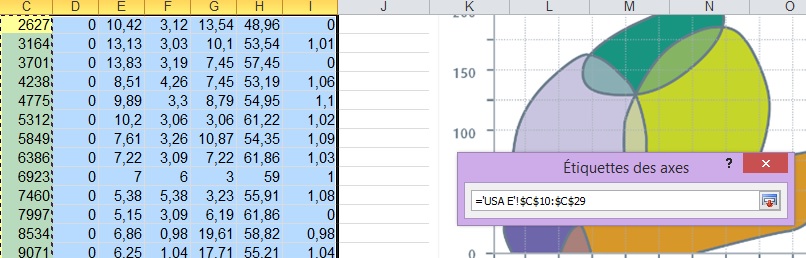 Votre diagramme présente maintenant en abscisse, le temps
Pour lire ce type de diagramme, on part du plus ancien => on va donc inverser l’axe des abscisses
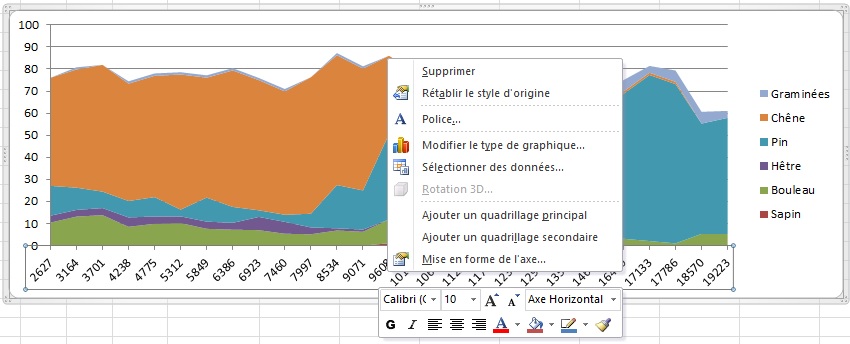 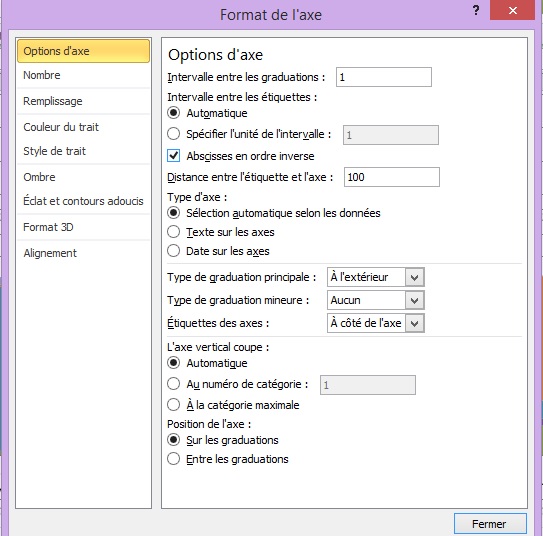 1  Clic droit sur l’axe des abscisses puis sélectionner « Mise en forme de l’axe »
2 Sélectionner en suite « Abscisses en ordre inverse »
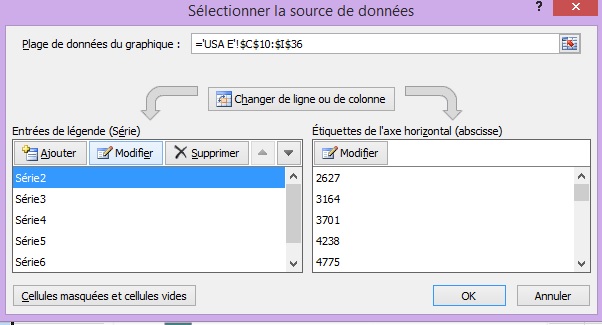 Sélectionner la série 2
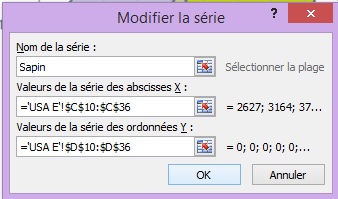 … de même pour toutes les autres séries
Ne pas oublier de mettre un nom pour les axes
Exploiter le diagramme pollinique en repérant les grandes modifications et en indiquant quelques pourcentages…. Pensez à partir « du plus ancien »! Vous pourrez ainsi déterminer s’il y a eu réchauffement, refroidissement à l’aide du document présentant les préférences climatiques de quelques groupements végétaux. Comparer les résultats avec l’autre atelier.
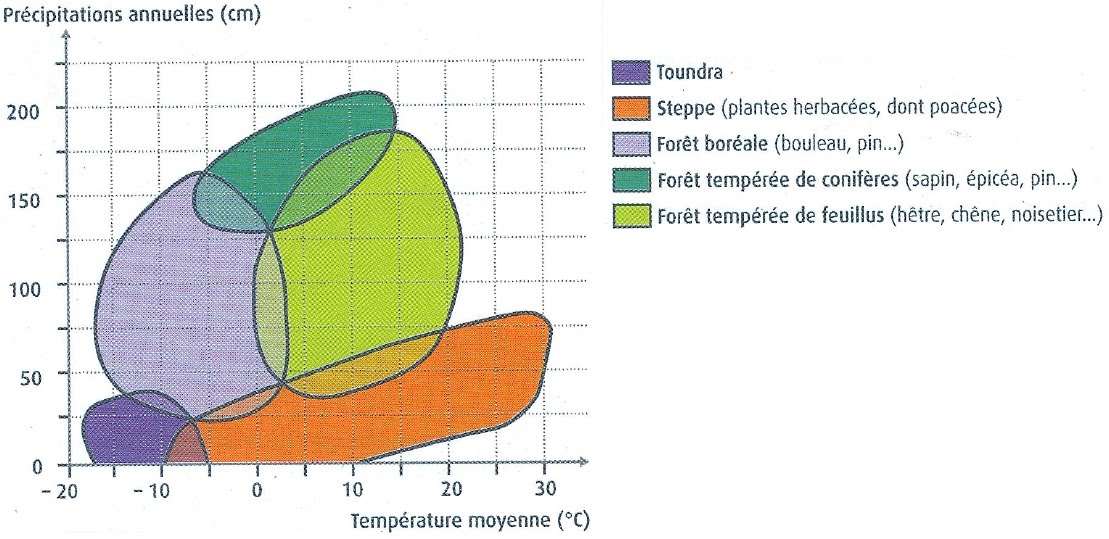